Awards Day 2015
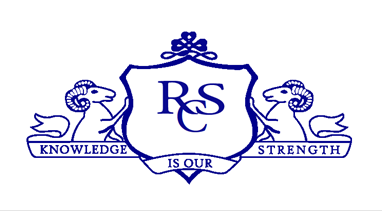 Principals’ Address
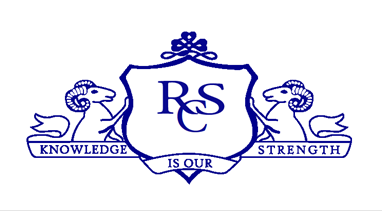 Recital by 3rd year RCS StudentAlfie Kennedy
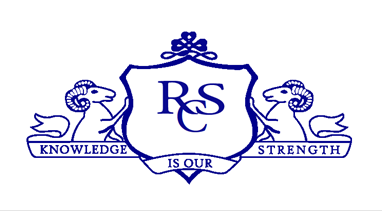 Ramsgrange CS Choir
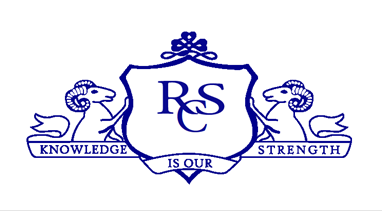 A Huge thank you to the Choir who have enhanced so many school events over the last school year, they are as follows…
Alison Molloy 
Katie Drohan 
Sasha Walsh 
Caitlin Rudd 
Laura Cullen 
Leah Molloy 
Agatha Cylwich 
Caoimhe Fitzpatrick 
Alanah Flood 
Alana Kavanagh Morton
Claire Kildea 
Nicole Keating 
Claire Chapman 
Kelly Duffin 
Linda Bradley 
Tara Stafford 
Rachel Croke 
Jessica Sinnott 
Jade Kelly 
Alaoisá O’ Keeffe
Heather Kelly 
Sasha Parle
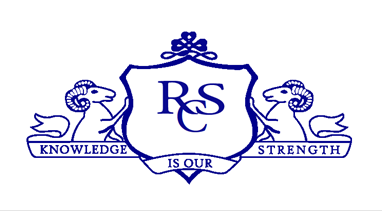 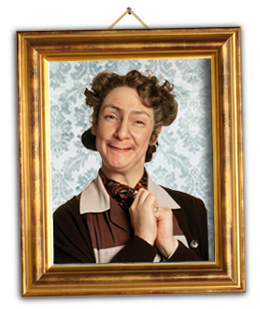 Catering Committee 2014/2015
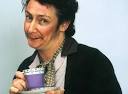 Well done on all your hard work to the following students…
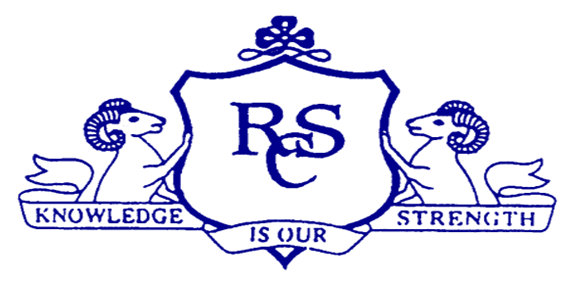 Charlotte Crean 
Zoe Kildea 
Eimear Furlong 
Megan Walsh
Library & Archives Assistants 2014/2015
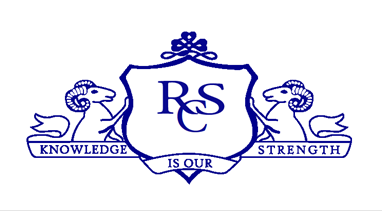 A Huge thank you to the following students for their continued assistance in the school library…
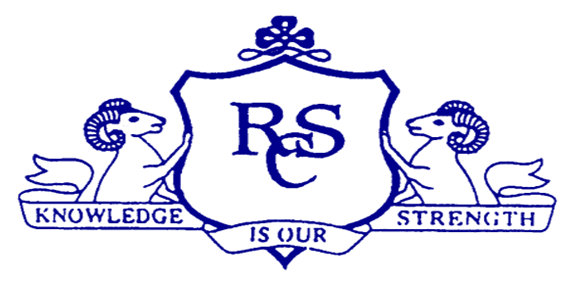 Nicole Hutchinson 
Sarah Chapman 
Oisín De Castro
Claire Chapman
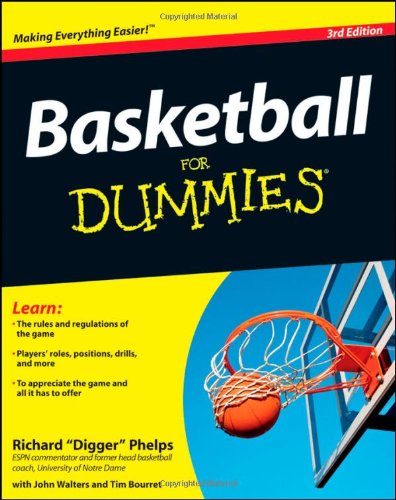 Meitheal Leaders 2014/2015
The following students are thanked for their huge contribution to the 1st year students experience at RCS…
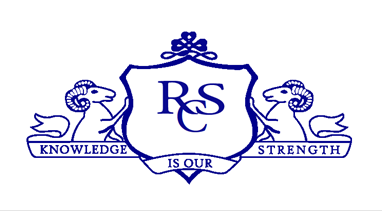 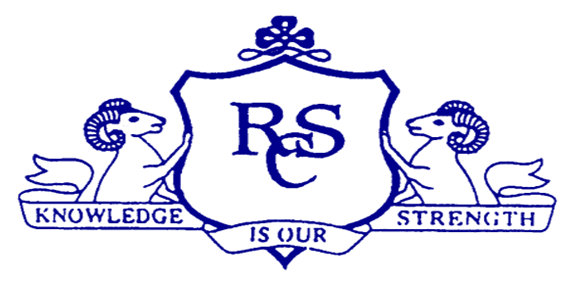 Graham Dwyer 
Sean Nolan 
John Colfer 
Ciara Roche 
Kirsty Trilsbach 
Helena Astley
Fiona Rowe 
Stephanie Foley 
Eibhilín Cadogan 
Alex O Hanlon 
Katie Stafford 
Aoife O Hara
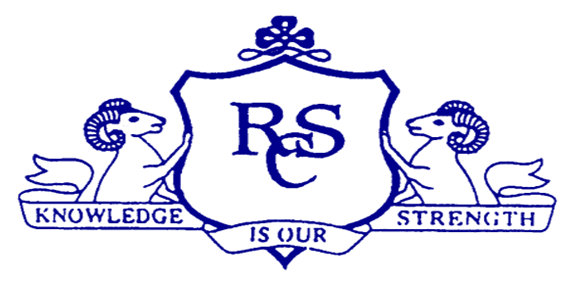 Introduction to Meitheal Leaders 2015/2016
Lourdes
The following students are thanked for representing RCS brilliantly while on their trip to Lourdes this year, they are a credit to the school
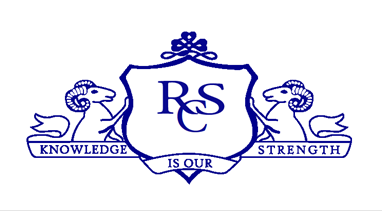 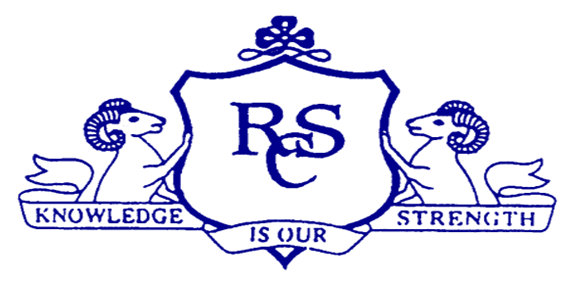 Evelyn Barry Mary Carty
Fundraising 2014/2015
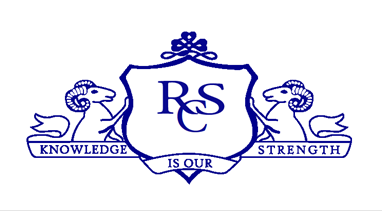 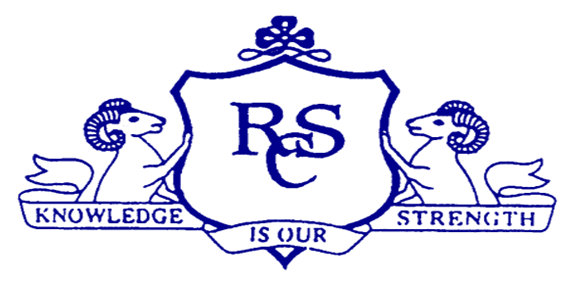 Think Pink (2C)
Sean Chapman 
Sasha Walsh 
Kelly Duffin 
Laura Cullen 

Daffodil Day 
All the student of class 2B
LCA 2 Peter 
Mc Verry Trust 
Helena Astley 
Jade Byrne 
Kelly Davitt 
Nicole Hutchinson 
Emmet King 
Johanna Mulligan 
Shane Roche 
Emma Rooney 
Amy wickham
Prefects 2014/2015
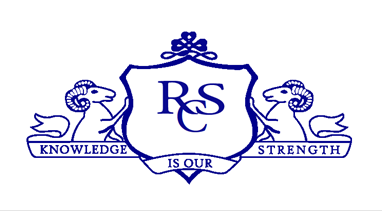 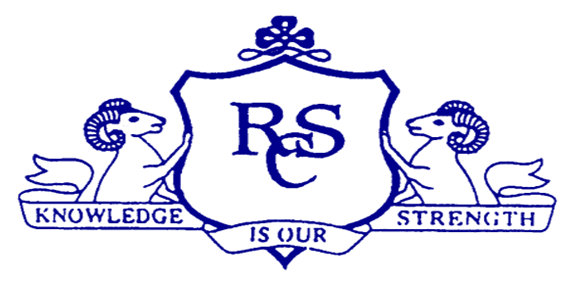 Maggie Shalloe 
Stephen Creevy 
Ann Nolan 
Shannon Doyle
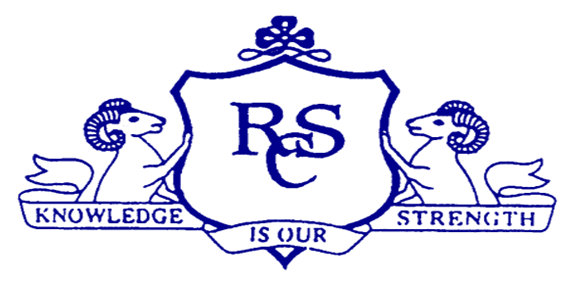 Head Boy 2014/2015: 
Jean Luc Tubritt 

Head Girl 2014/2015: Kathryn Whelan
Prefects 2015/2016
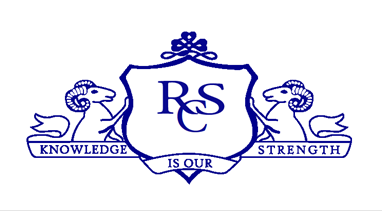 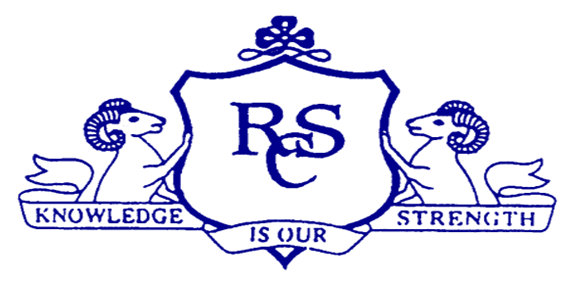 Prefects 2015/2016
6th Year: 		Chloe Waters 
5th Year: 		Áine McGee
3rd Year: 		Caroline Butler 				Hallissey/ Evelyn 				Barry 
2nd Year: 		Dylan Culleton/ 				Lauren Freeman
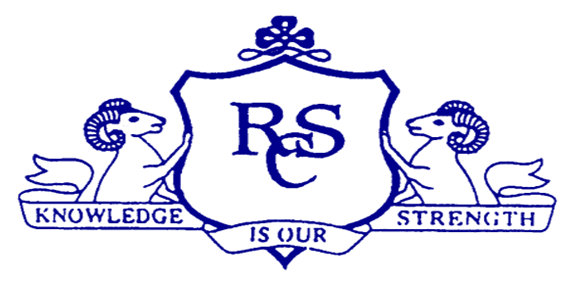 Head Girl 2015/2016:Emily Kelly
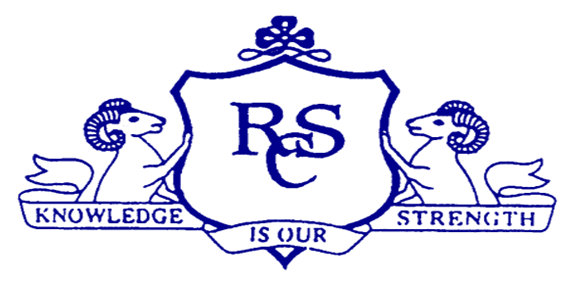 Head Boy 2015/2016:Connor Byrne
Student Council 2014/2015
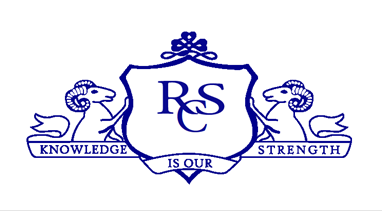 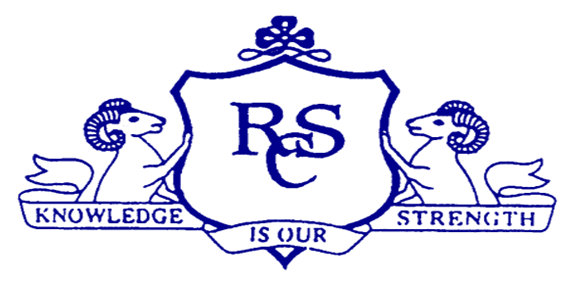 Robert King 
David Nolan 
Meabh Nugent 
Tanya Murphy 
Dylan Hodman 
Connor Byrne 
Tara Stafford 
Nicole Hutchinson 
Ciara Roche 
Graham Doyle 
Stephen Creevy 
Evelyn Barry
Bryan Culleton 	
Lisa Tobin 
Nigel Dunne 
Clare Kildea 
Dwayne Delaney 
Clara Hillis 
Katie Drohan 
Sam Elliot 
Neil Pierce 
Sarah Chapman 
Sean Chapman
Kelly Duffin 
Saídbh Russell
Chairperson of the Student Council
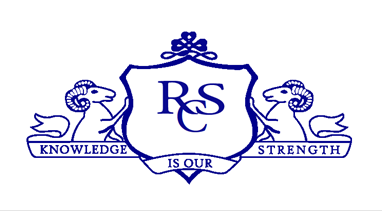 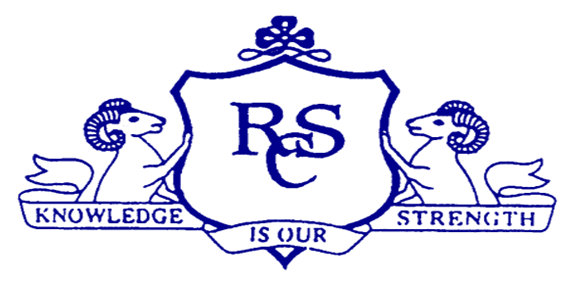 Emma Tobin
Secretary of the Student Council
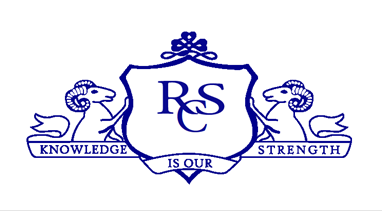 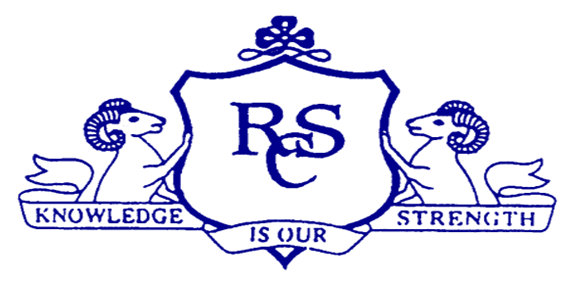 Ciara Roche
E4U Award 2015
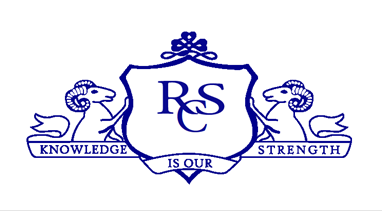 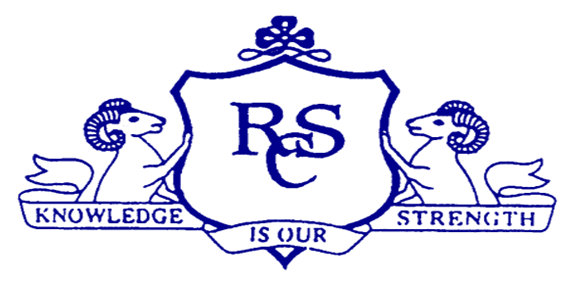 Caroline Butler Hallissey 
Ciarán O’ Brien 
Emma Tobin 
Arán Murphy 
Hayleigh Foley Saunders 
TY Students to be awarded tomorrow at TY Graduation.
Coding Awards 2015
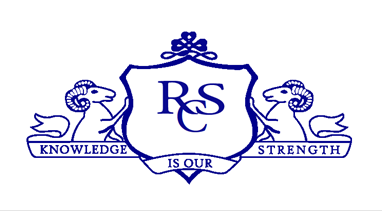 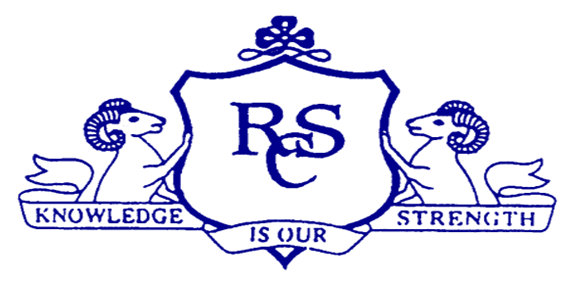 Tanya Murphy
Keira Byrne 
Michael Corish 
Joseph Astley 
Aaron Burke 
Olivia Furlong 
Jordan Kent 
Cillin Ivory 
Alfie Kennedy
Isabelle Crean 
Padraic Foley 
Sean Meagher 
Sinead Waters 
Ciarán O’ Brien 
Tara Stafford
Oisín Ivory 
Dylan Hodman 
Séamus Hodman 
Samantha O’ Grady 
Áine McGee
Ríonagh Mullins 
Matthew Berney Mullins
David O’ Kelly
Alaoisá O Keeffe
Andrew Rich 
Oisín De Castro 
Rebecca Ryan
MATHletes Leinster Finalists  2015
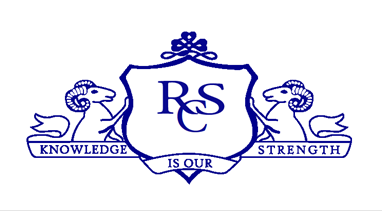 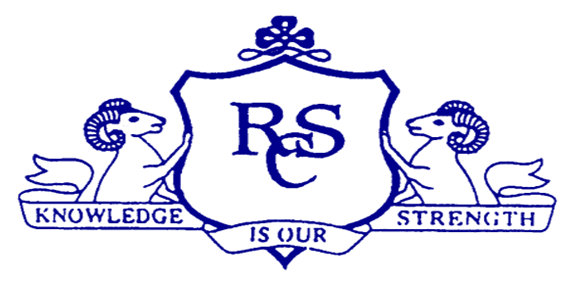 Oisín DeCastro 
Rebecca Rafferty 
Zoe Sinnott Banville 
Chloe Waters 
Emily Kelly 
Cameron Kenny 
Áine McGee 
Caoimhe Fitzpatrick
Isabelle Crean 
Zoe Kildea 
Laura Cullen 
Sam Elliott
Chelsea Moore 
Eoghan Doherty 
Catherine Bennett 
Aoife Roche
MATHletes All- Ireland finalists 2015
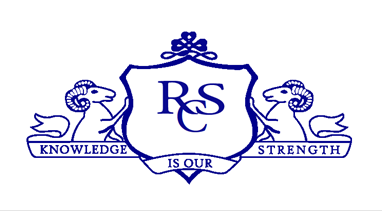 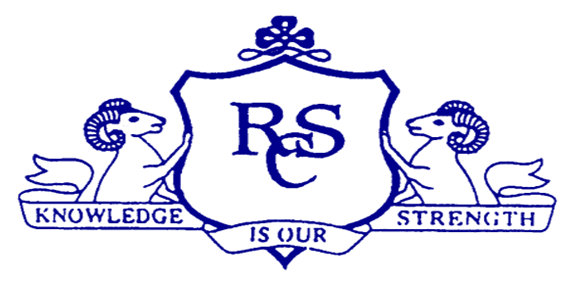 Eoghan Doherty 
Zoe Sinnott Banville 
Chloe Waters 
Emily Kelly 
Rebecca Rafferty
Attendance Awards 2014/2015
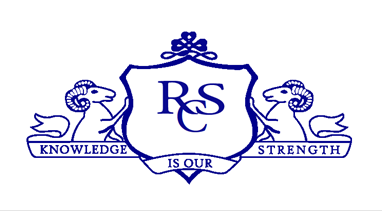 The following students missed NO Days this academic year…
3rd Year Students 
Sean Donnelly 
Rebecca Ryan 
TY Students
Chelsea Moore 
5th Year Students
Caroline Butler Hallissey 
6th Year Students 
Emma Tobin 
Kathryn Whelan
1st Year Students 
Lauren Barry 
Oisín Cullen 
Shannon Doyle 
Nicole Keating 
Rory Lynch 
Ciara McDonald 
Laura Ryan 
Lisa Tobin 
2nd Year Students 
Jaydee Cahill 
Laura Cullen 
Joseph Hanlon
Special Attendance Award
One student who has missed no days in the 835 days since her arrival at  RCS
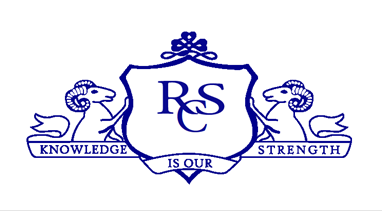 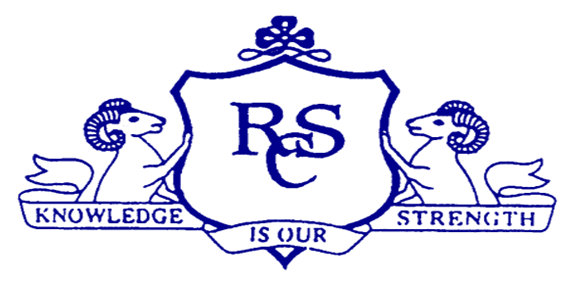 Emma Tobin
Snap Printing Enterprise Award 2015
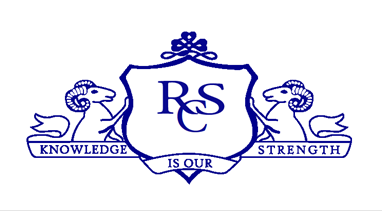 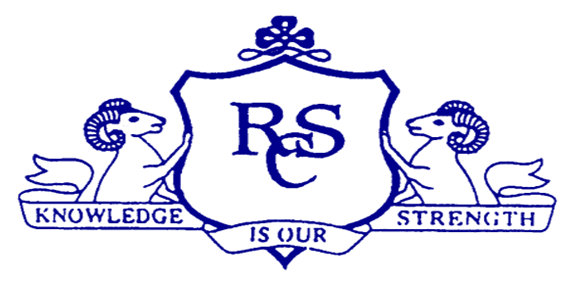 Lisa Tobin
LCVP Portfolio Award 2015
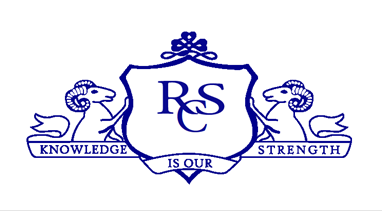 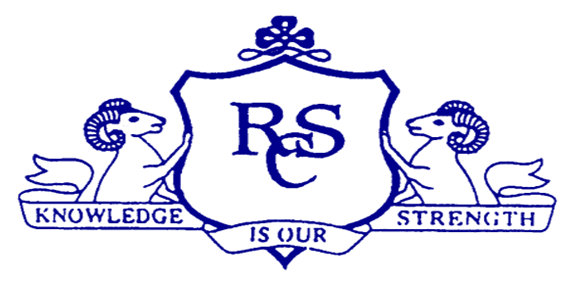 Noirín McMahon Ciara Roche Alex O’ Hanlon
Successful Completion of 5th Year LCVP Portfolio
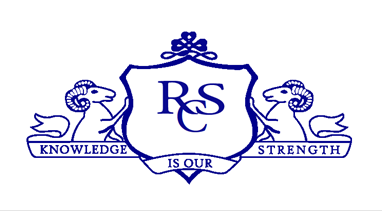 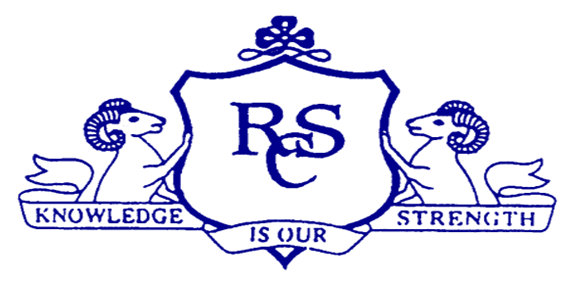 Aíne McGeeConnor Byrne
5th Year L.C.V.P. Awards
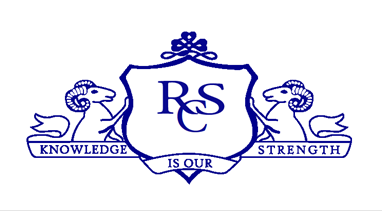 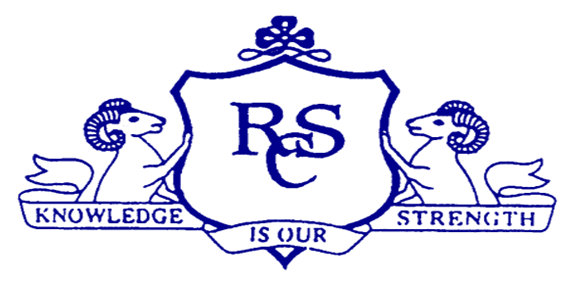 Recipients of “Done Deal” T-shirts
Siobhán Rowe 
Caroline Butler Hallissey 
Laura Waters
Hayleigh Foley Saunders
Megan Walsh 
Chloe Waters 
Tara Stafford 
Emily Kelly 
Ríonagh Mullins
Junior Physics Award 2015
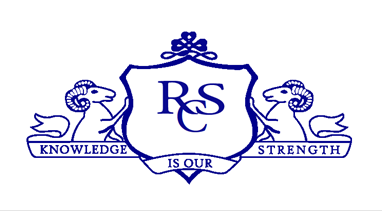 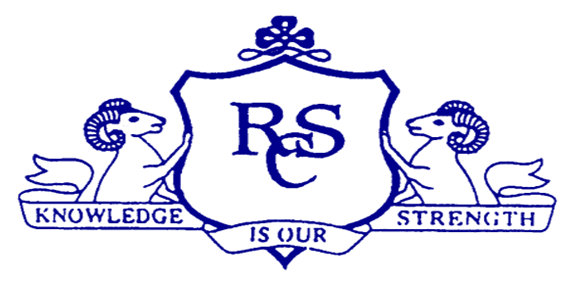 Sam Elliot
Arán Murphy
Senior Physics Award 2015
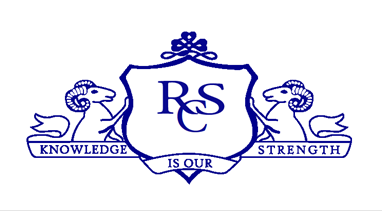 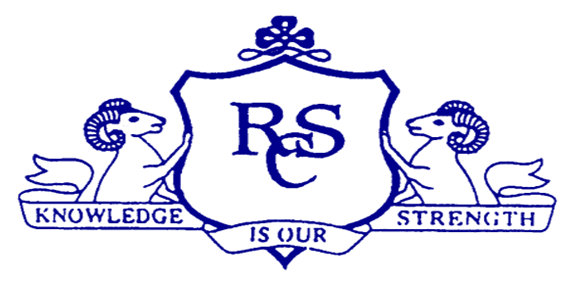 Samantha Mackey O’ Grady & 
Aíne McGee

Graham Doyle
6th Year ArtAward 2015
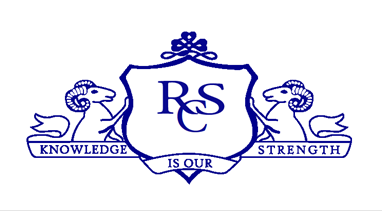 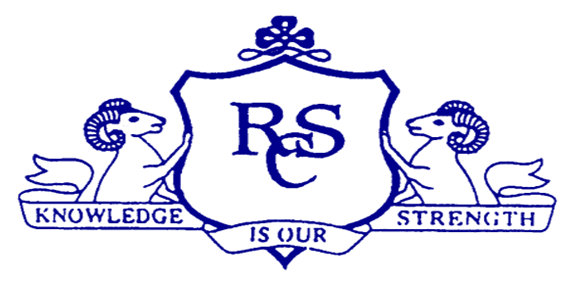 Aoife O’ Hara
6th Year Art- History Award 2015
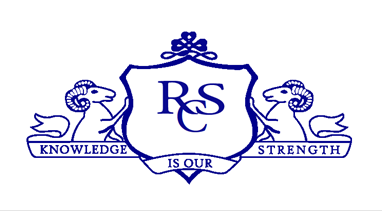 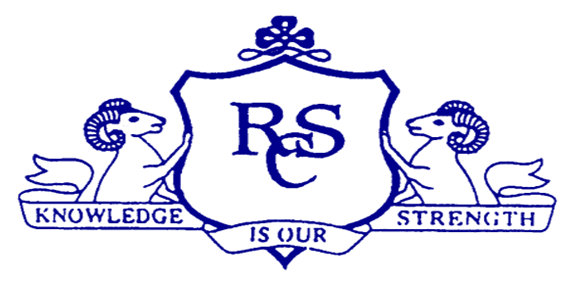 Maggie Shalloe
3rd Year Metal Work Best Project 2015
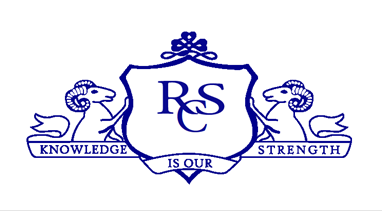 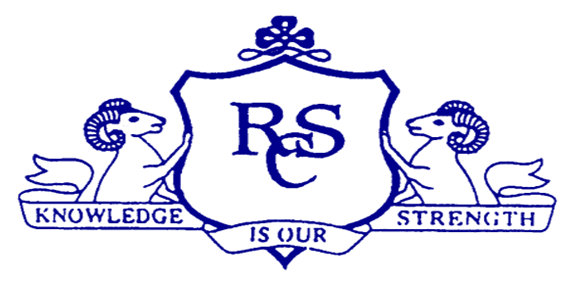 Michael Whelan
6th Year EngineeringBest Project 2015
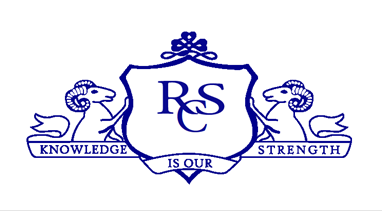 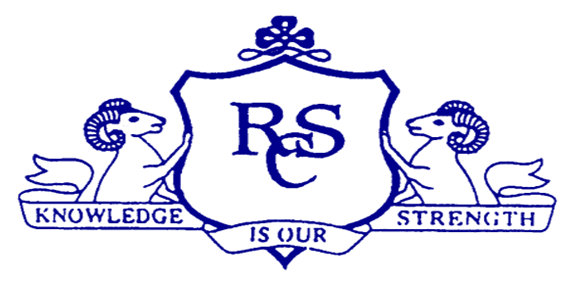 John Colfer
3rd Year Wood WorkBest Project 2015
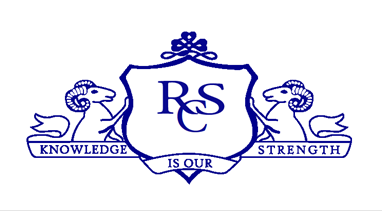 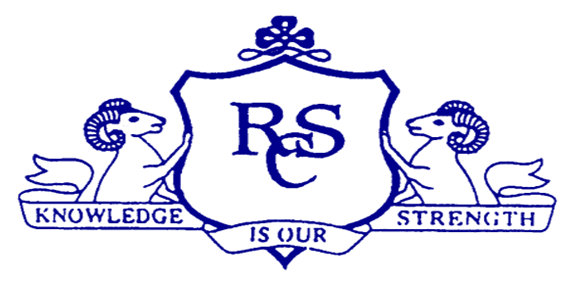 Conor Watkins
6th Year Construction Best Project 2015
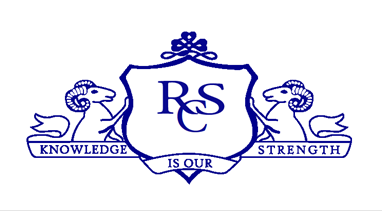 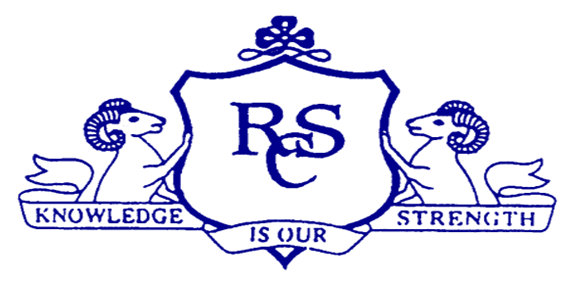 Kean Kervick
DCG Assignment of the Year 2015
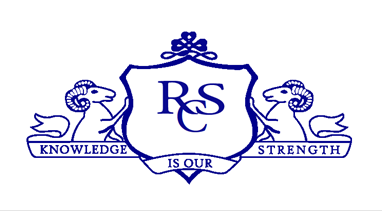 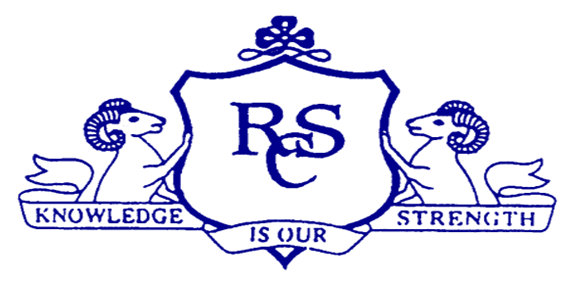 Emma Tobin
3rd Year Needle-WorkBest Project 2015
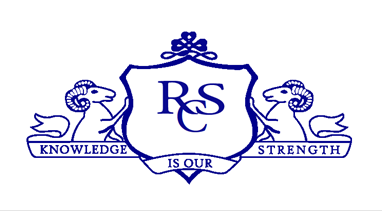 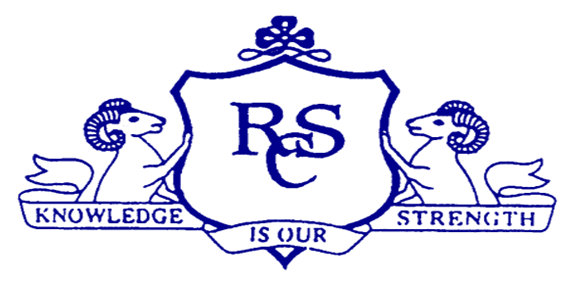 Ms Dunnes’ Class: 						Saídbh Russell
Ms Cullinanes’ Class: 	
			Jane Ryan 
			Aoife Roche
RCS Sports Awards 2015
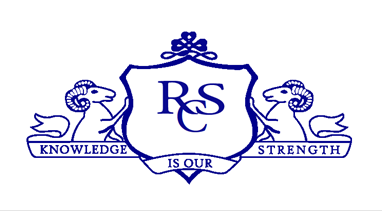 Mile Challenge Winners 2015
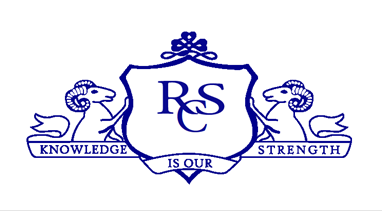 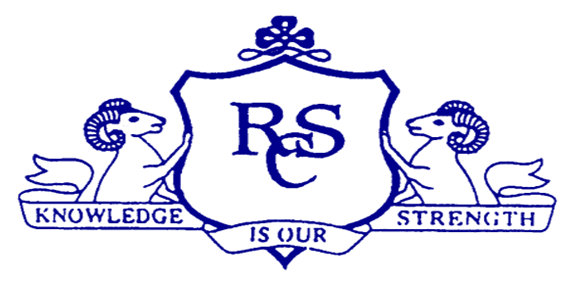 Ronan Prendergast (5.20)
Caroline Butler Hallissey (6.31)
Athletics  2015
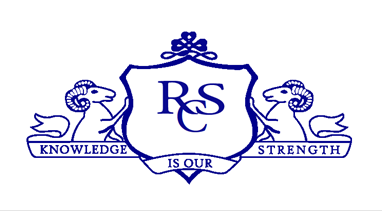 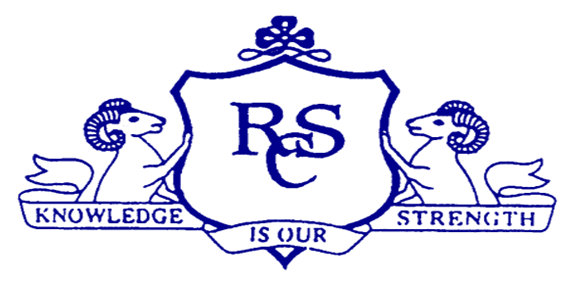 Presentation of the Cup by Ms Linda Rogers
3rd Year Badminton Award
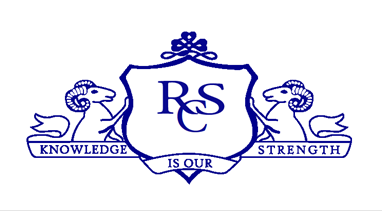 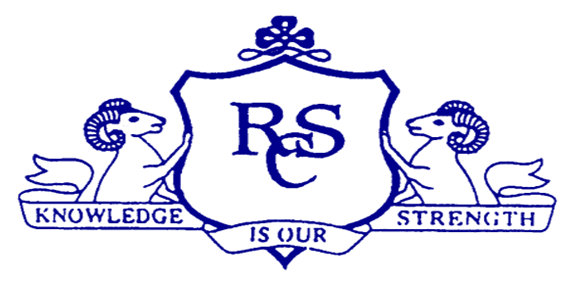 Boys Winner: 		Patrick O’ Regan 		Boys Runner up: 	Brian Furlong Girls Winner: 		Meabh Nugent Girls Runner up: 	Jane Ryan
1st Year Girls Basketball player of the year 2015
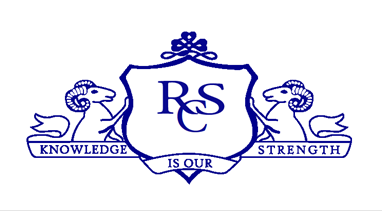 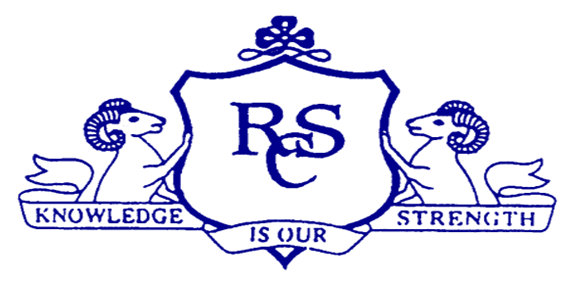 Sarah Molloy
2nd Year Girls Basketball player of the year 2015
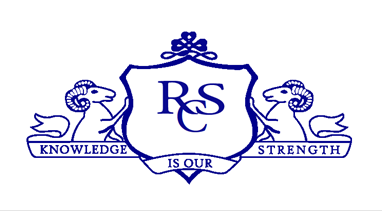 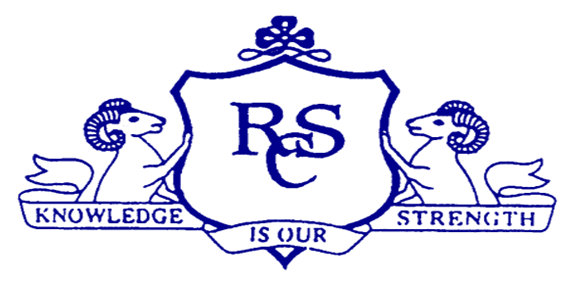 Laura Cullen
2nd Year Boys Basketball player of the year 2015
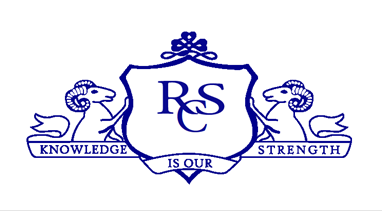 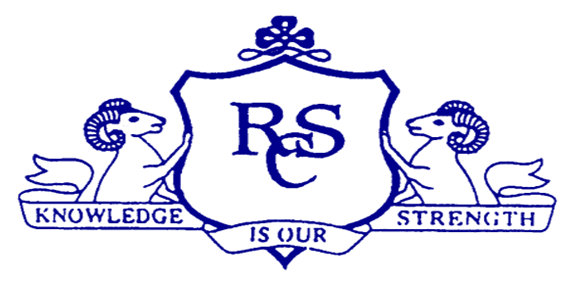 Devin Wall Walsh
Junior Ladies Basketball player  of the year 2015
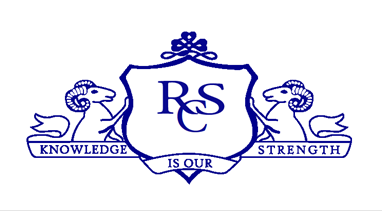 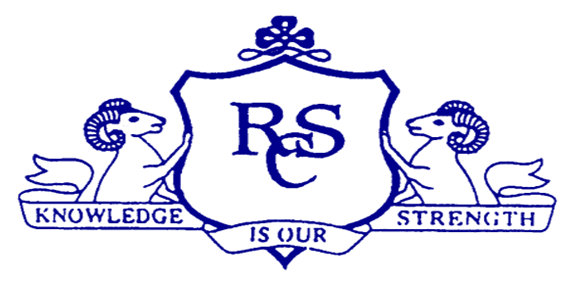 Alex Holden
Senior Ladies Basketball player of the year 2015
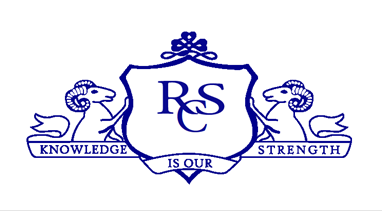 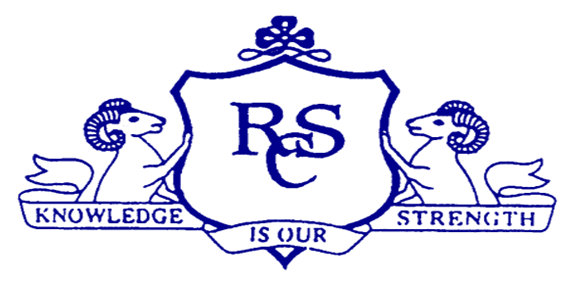 Fiona Rowe
Orienteering Awards  2015
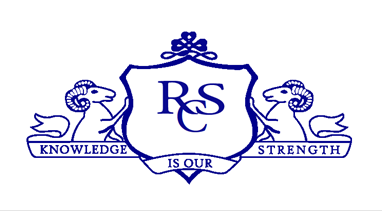 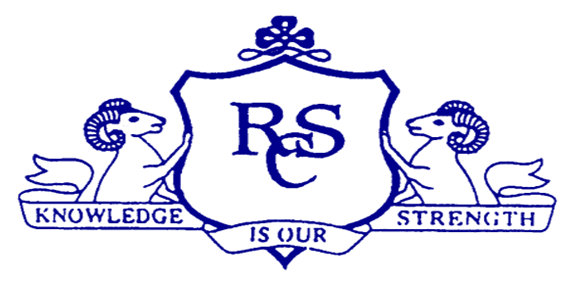 3rd Place: 
Megan White 
Michael Corish 
Sadie Marshall
1st Place: 
Sam Elliot 
Joseph Hanlon 
Linda Bradley 
2nd Place: 
Heather Kelly 
Jacob Ferguson 
Daniel Flynn
Camogie Player of the Year 2015
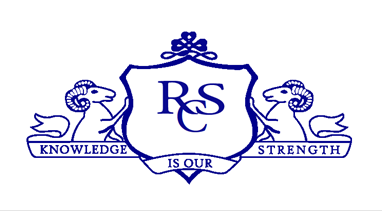 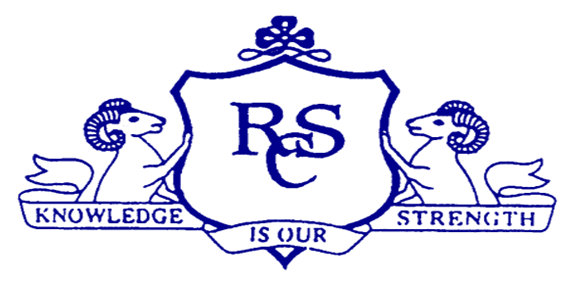 Chloe Waters
U14 Hurlers South Leinster Champions Presentation of Medals
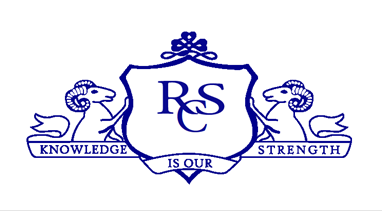 Junior Hurler of the Year 2015
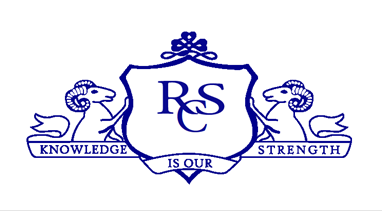 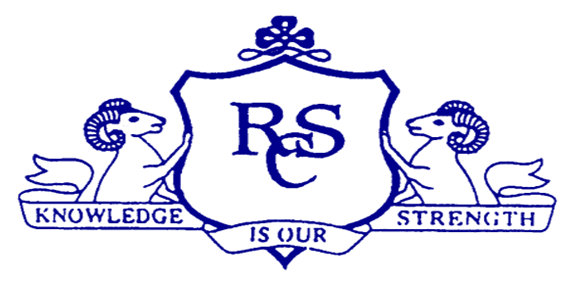 Colm Ryan
Senior Hurler of the Year 2015
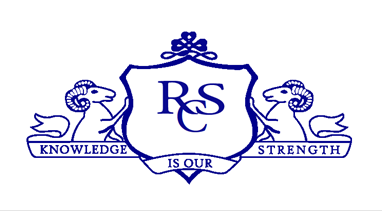 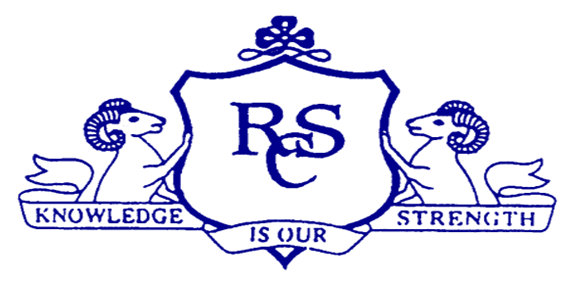 Ryan Slowey
Junior Mens’ Footballer of the Year 2015
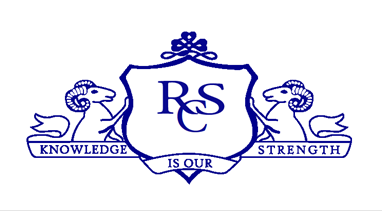 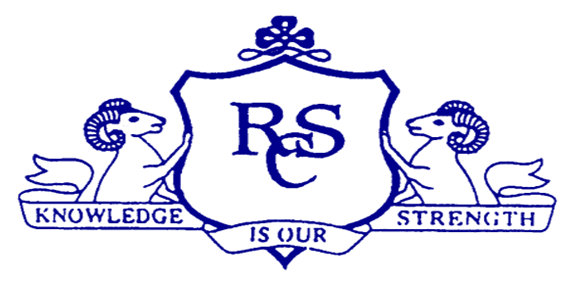 Colin Walsh
Senior Mens’ Footballer of the Year 2015
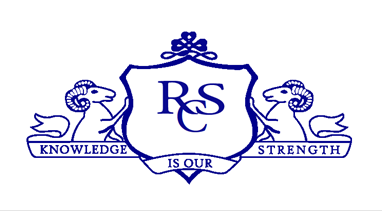 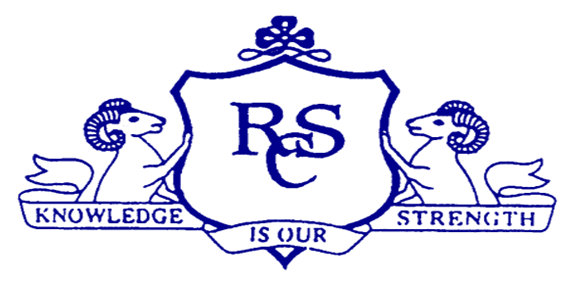 Jean Luc Tubritt
U15 Mens’ Soccer Player of the Year
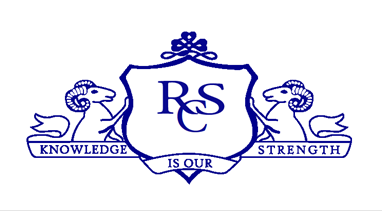 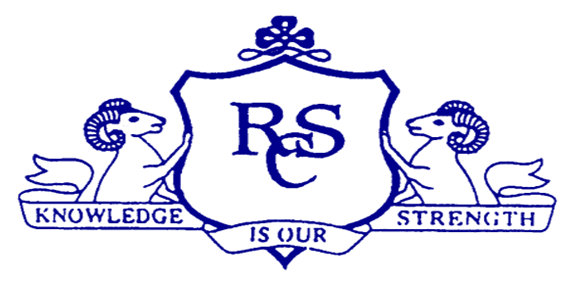 Aaron O’ Brien
U19 Mens’ Soccer Player of the Year 2015
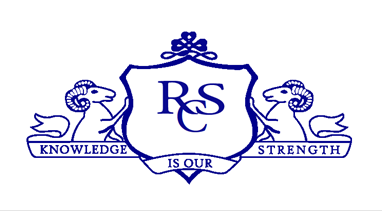 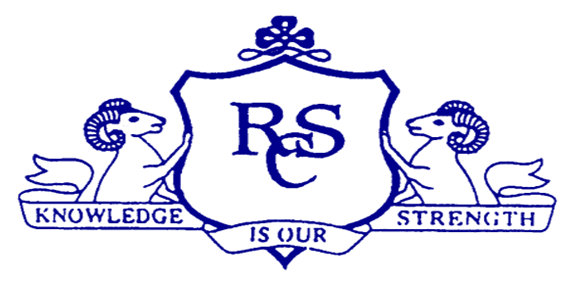 Michael Flynn O’ Sullivan
U19 Ladies’ Soccer Player of the Year 2015
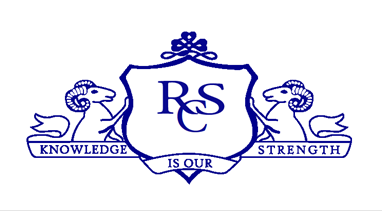 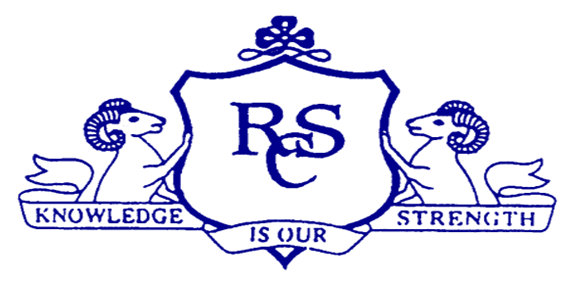 Fiona Rowe & Siobhán Rowe
Best Junior Certificate 2014
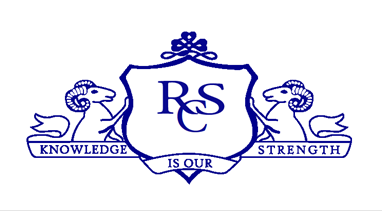 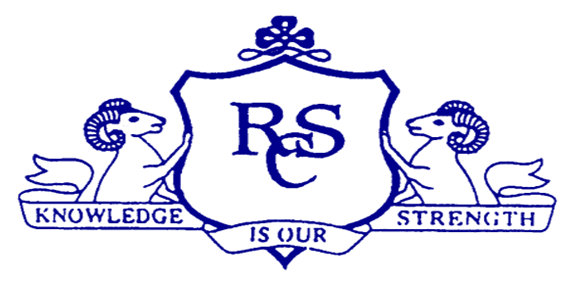 Jack Eaton
Best Leaving Certificate 2014
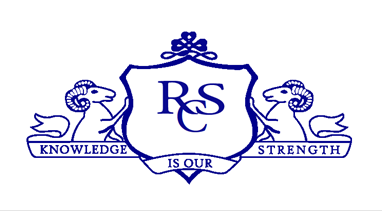 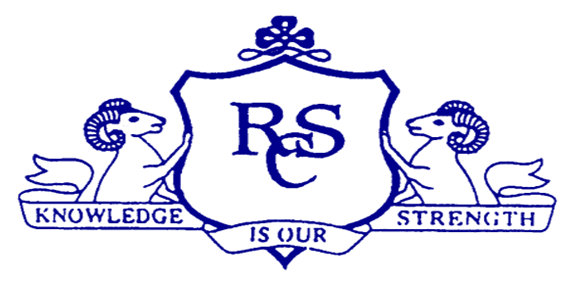 Jayne McGuire
Student of the Year Nominees
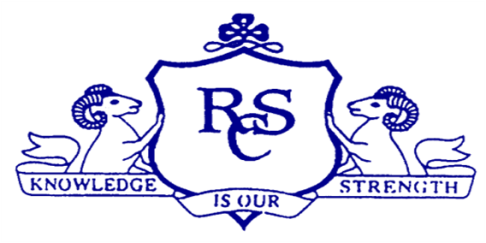 RAMSGRANGE 
COMMUNITY SCHOOL
1st YearStudent of the Year Nominees
Sponsored this year by Floods Centra, Ramsgrange
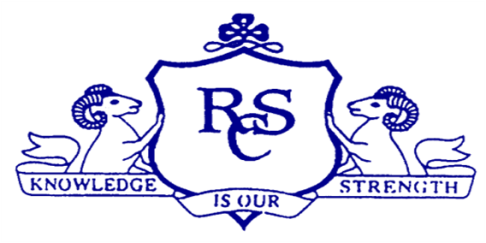 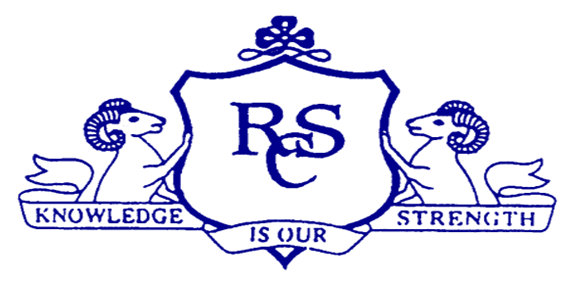 Eoin Dempsey Ciara Murphy Maxine Byrne
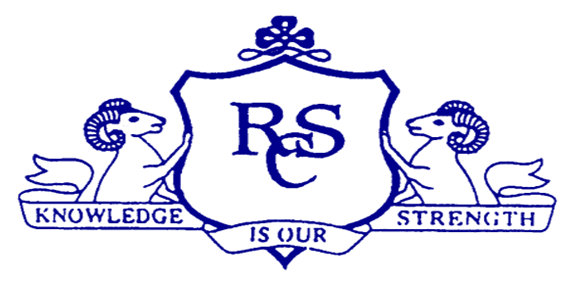 Ciara Murphy
2nd  YearStudent of the Year Nominees
Sponsored this year by Harts, Campile
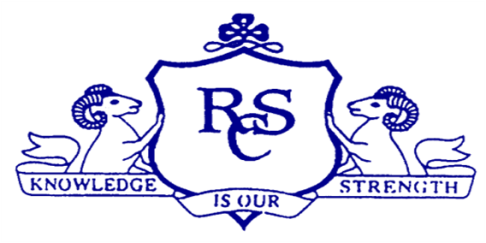 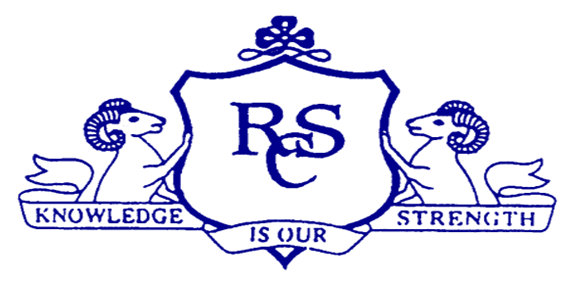 Sam Elliot Olivia FurlongCatherine Bennett
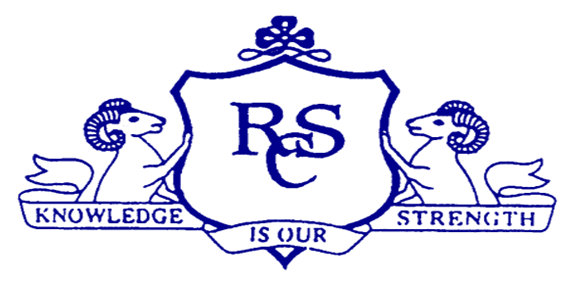 Catherine Bennett
3rd YearStudent of the Year Nominees
Sponsored this year by Centra Campile
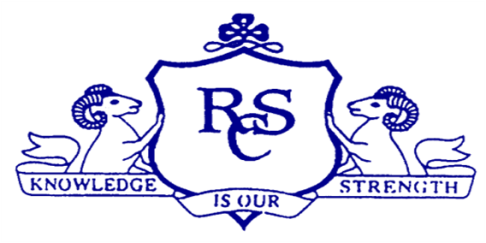 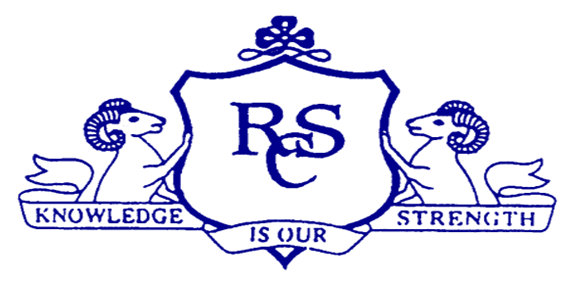 Tanya Murphy 
Sophia Baillieul 
Dylan Hodman
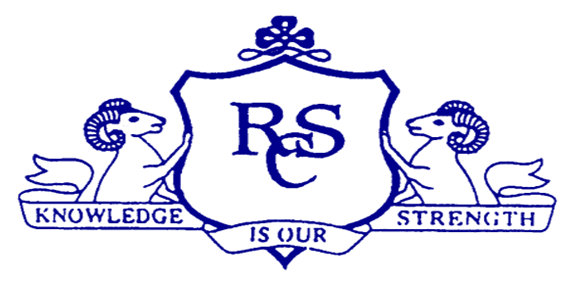 Tanya Murphy
TYStudent of the Year Nominees
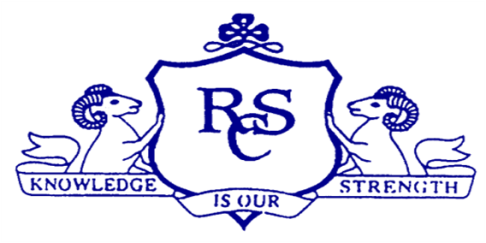 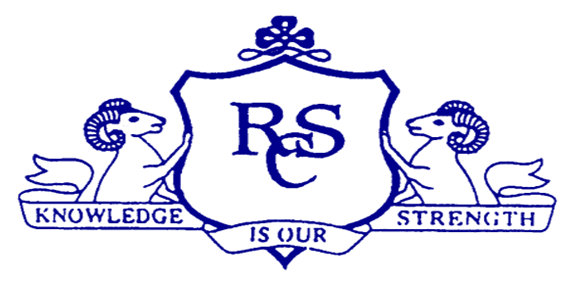 Winner to be announced at TY Graduation
5th YearStudent of the Year Nominees
Sponsored this year by Roches/ Squigl Duncannon
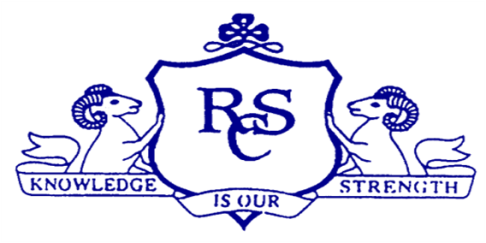 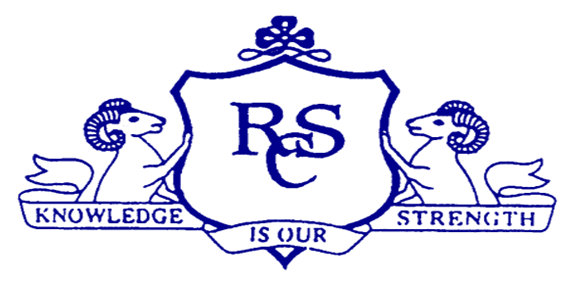 Emily Kelly
Connor Byrne 
Chloe Waters
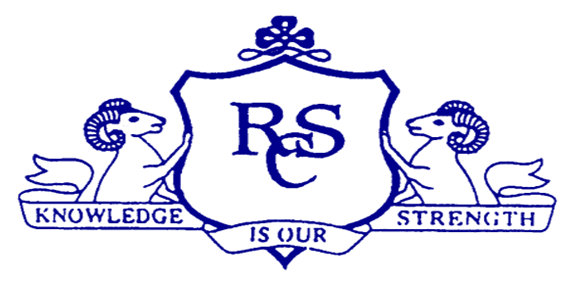 Chloe Waters
LCA1Student of the Year Nominees
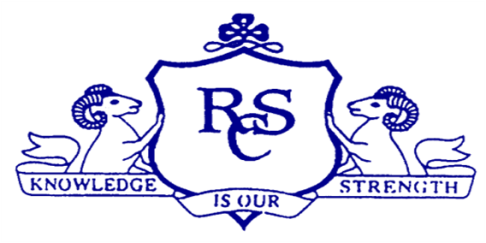 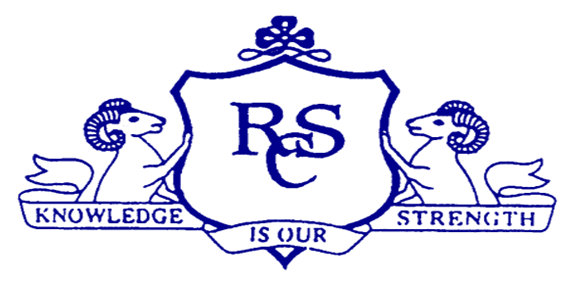 Cassie Fox 
Conor O’ Sullivan
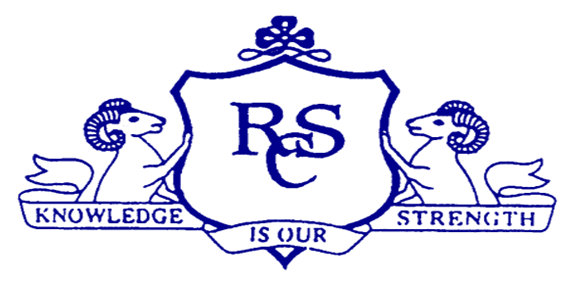 Conor O’ Sullivan
Presentation of the White Clan Cup
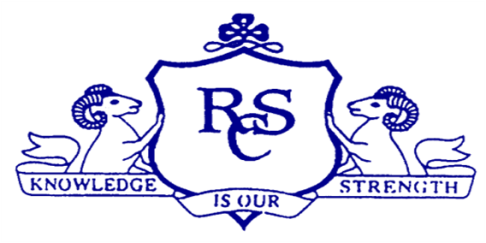 Junior Sportsperson of the year 2015
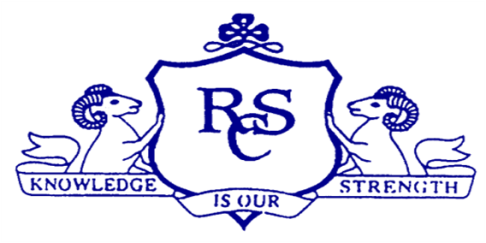 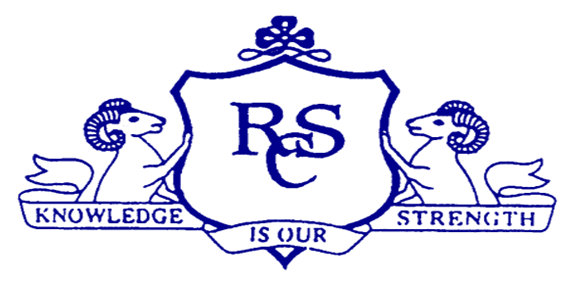 Alex Holden
Senior  Sportsperson of the year 2015
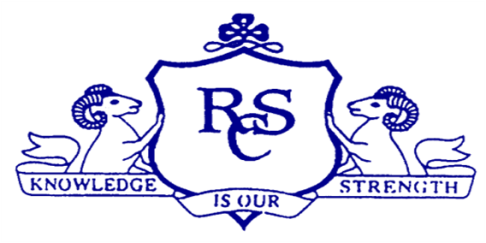 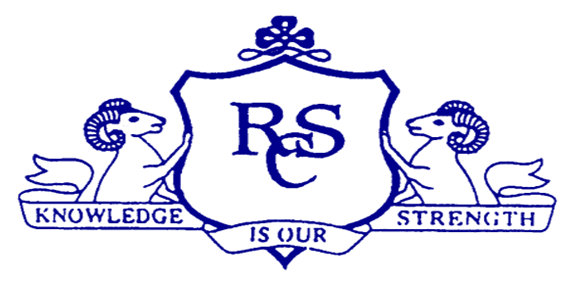 Fiona Rowe
6th YearStudent of the Year Nominees
Sponsored this year  by O’ Leary International
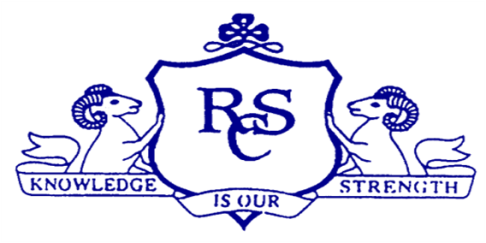 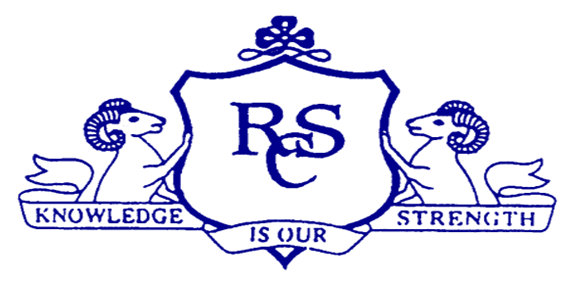 Stephanie Foley
Emma Rooney 
Kean Kervick
John Colfer
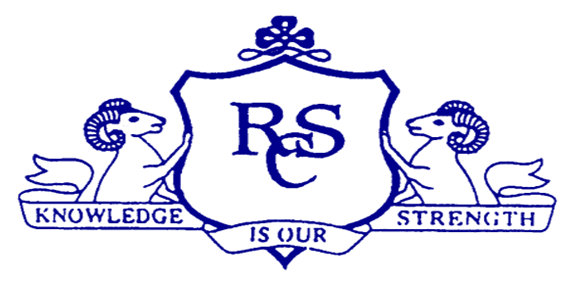 Emma Rooney
 
John Colfer
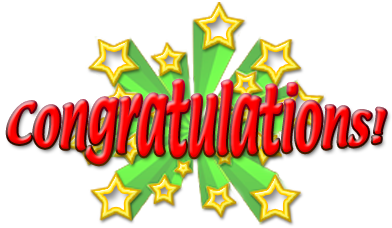